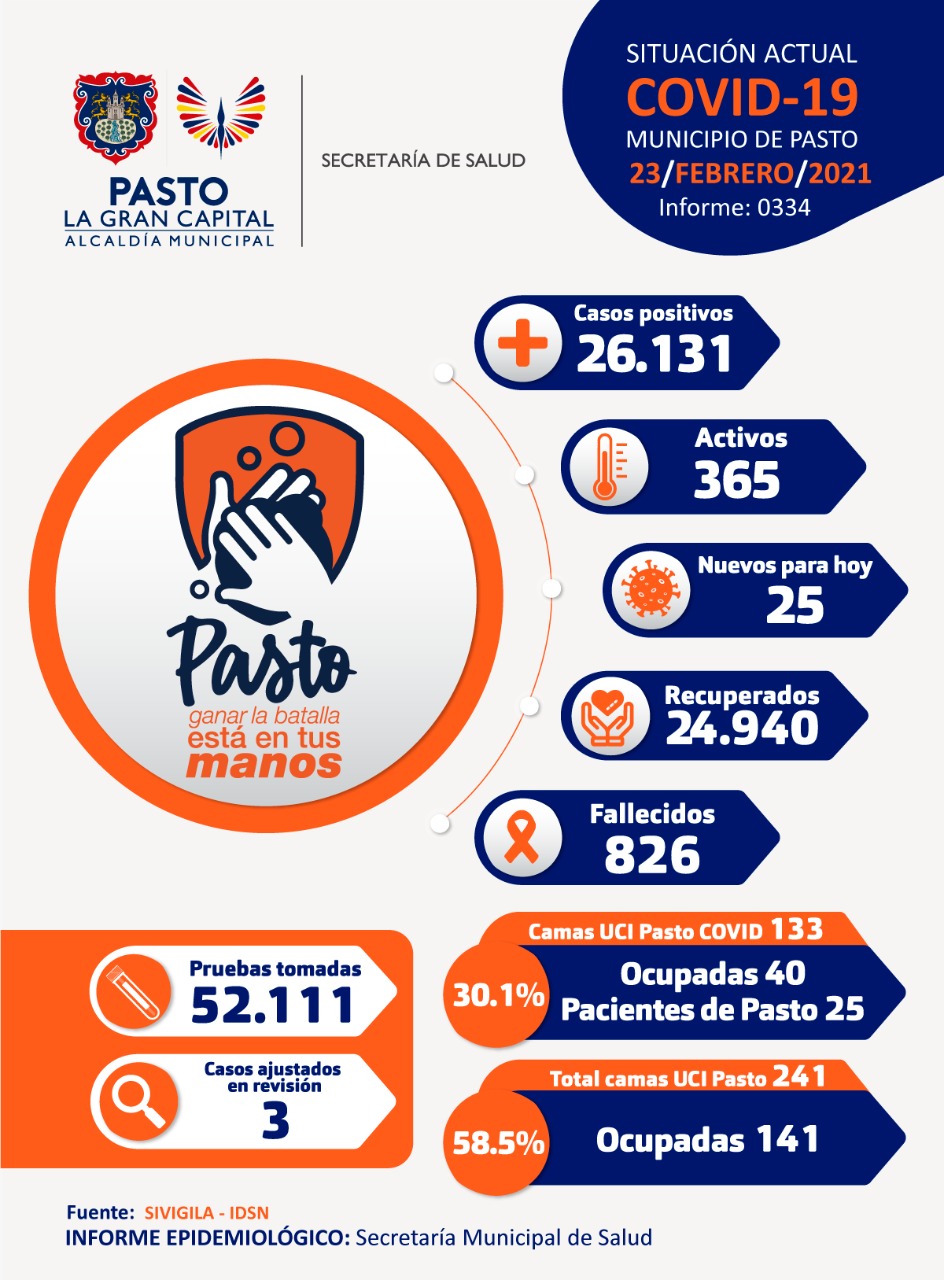 Virus de Inmunodeficiencia Humana - VIH
Secretaría de Salud Municipal
San Juan de Pasto
Boletín Informativo
No. 007 Julio de 2023 – ISSN: xxxx
El objetivo principal de este boletín es contribuir a informar a la población del Municipio de Pasto (Nariño) articulado al plan de vigilancia de la Secretaria de Salud. Es necesario dejar en claro que la información que se publica en este Boletín no es una opinión sino que expresa la dinámica de los programas que se desarrollan actualmente.
Índice
German Chamorro
Alcalde

Javier Ruano
Secretario de Salud

Héctor Villota
Subsecretario de Salud Pública

Luis Fernando Molineros
Epidemiólogo - Salubrista
Introducción
El Virus de la Inmunodeficiencia Humana (VIH) sigue siendo una preocupación importante en salud pública a nivel mundial, con alrededor de 38 millones de personas viviendo con VIH y 1.5 millones de nuevas infecciones registradas cada año según la OMS en 2023. En el Sistema General de Seguridad Social en Salud (SGSSS), el VIH es considerado una patología de alto costo debido a su complejo manejo clínico y al impacto económico que genera sobre los recursos financieros del sistema. Además, el VIH continúa afectando significativamente la calidad de vida de los pacientes y sus familias, con desafíos en términos de acceso a tratamientos, estigma y discriminación, lo que resalta la importancia de estrategias efectivas de asignación de recursos y programas de educación y apoyo para mejorar la respuesta frente a esta enfermedad.
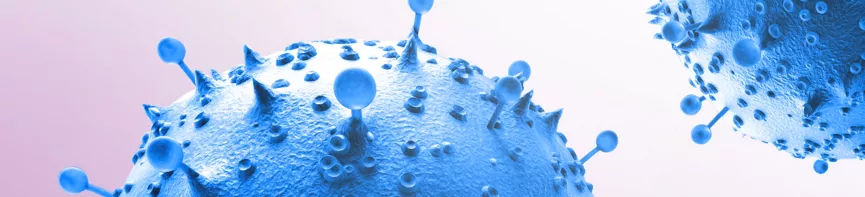 Tel. 602 7238803, Centro Administrativo Municipal - CAM Anganoy, san Juan de Pasto - Nariño
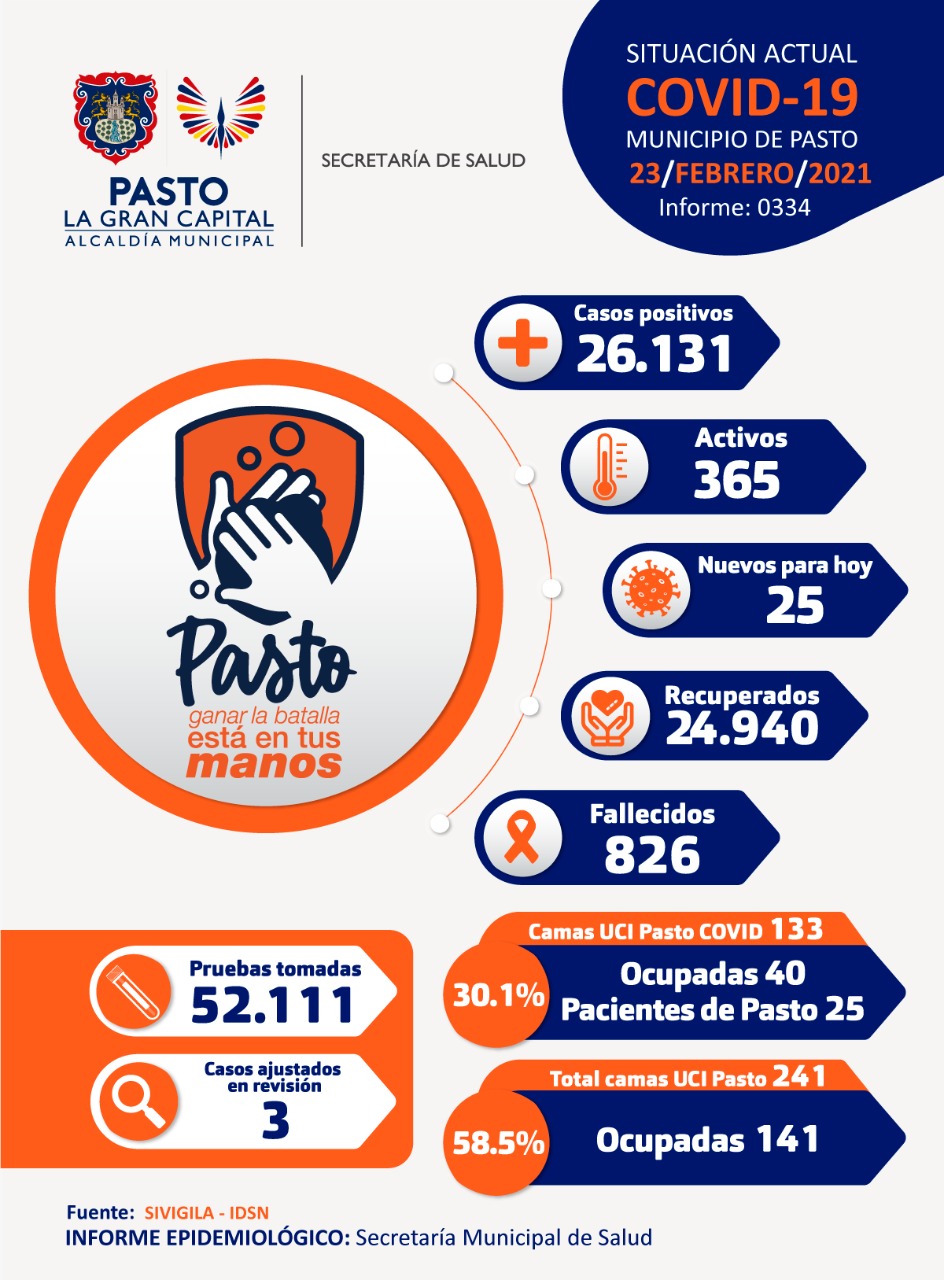 Virus de Inmunodeficiencia Humana - VIH
Secretaría de Salud Municipal
San Juan de Pasto
Boletín Informativo
No. 007 Julio de 2022 – ISSN: xxxx
Etiología del virus

El periodo de incubación del VIH, que va desde la infección hasta la detección de anticuerpos, varía de uno a nueve meses, con una media de dos a tres meses, dependiendo de la cantidad de partículas virales, el estado inmunológico previo y la edad del individuo. La transmisibilidad del virus ocurre en cualquier momento durante la infección, siendo más alta durante el período de seroconversión cuando la replicación viral es elevada y el individuo no ha sido diagnosticado o no está recibiendo tratamiento antirretroviral.
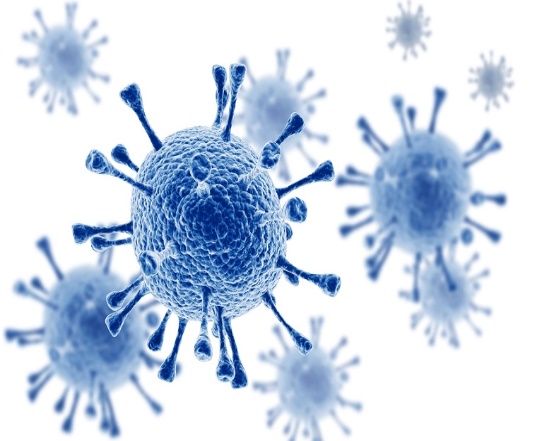 Fuente. [01/01/2023] https://www.nfid.org/infectious-diseases/hiv-aids/
La susceptibilidad al VIH es generalizada y cualquier persona expuesta a través de contacto sexual, fluidos corporales o transmisión de madre a hijo sin protección adecuada puede adquirir la enfermedad, con ciertas poblaciones, como hombres que tienen sexo con hombres, trabajadores sexuales, mujeres transgénero, población carcelaria, personas sin hogar y usuarios de drogas, siendo más vulnerables.
Epidemiologia en Colombia
En Colombia, hasta enero de 2021, se estimaron 134,902 personas viviendo con VIH, con un alto número de casos reportados en 2021 relacionados principalmente con transmisión sexual. Se destaca la necesidad de mejorar la detección temprana de casos nuevos para abordar los desafíos persistentes en la epidemiología del VIH en el país. Fuente. SIVIGILA [07/2023].
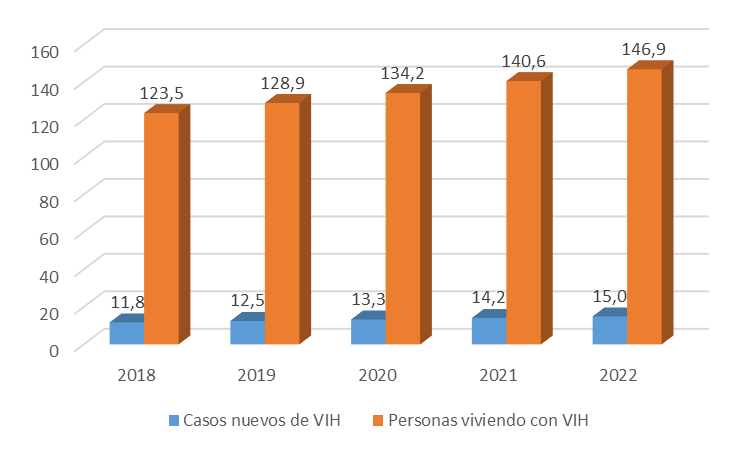 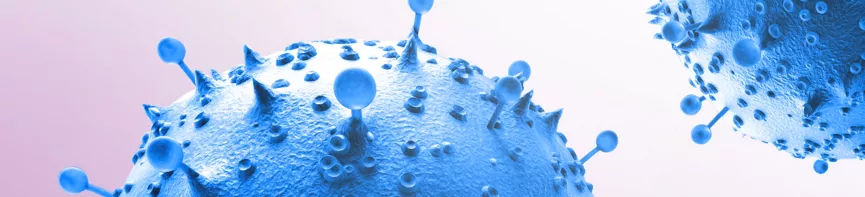 Grafico 1. el número de casos nuevos de VIH en Colombia ha ido aumentando en los últimos años. En 2018, se registraron 11,767 casos nuevos, en 2019 se registraron 12,528 casos nuevos, en 2020 se registraron 13,344 casos nuevos, en 2021 se registraron 14,160 casos nuevos, y en 2022 se registraron 14,976 casos nuevos. Esto significa que hay actualmente más de 146,000 personas viviendo con VIH en Colombia. Fuente. SIVIGILA [07/2023].
Tel. 602 7238803, Centro Administrativo Municipal - CAM Anganoy, san Juan de Pasto - Nariño
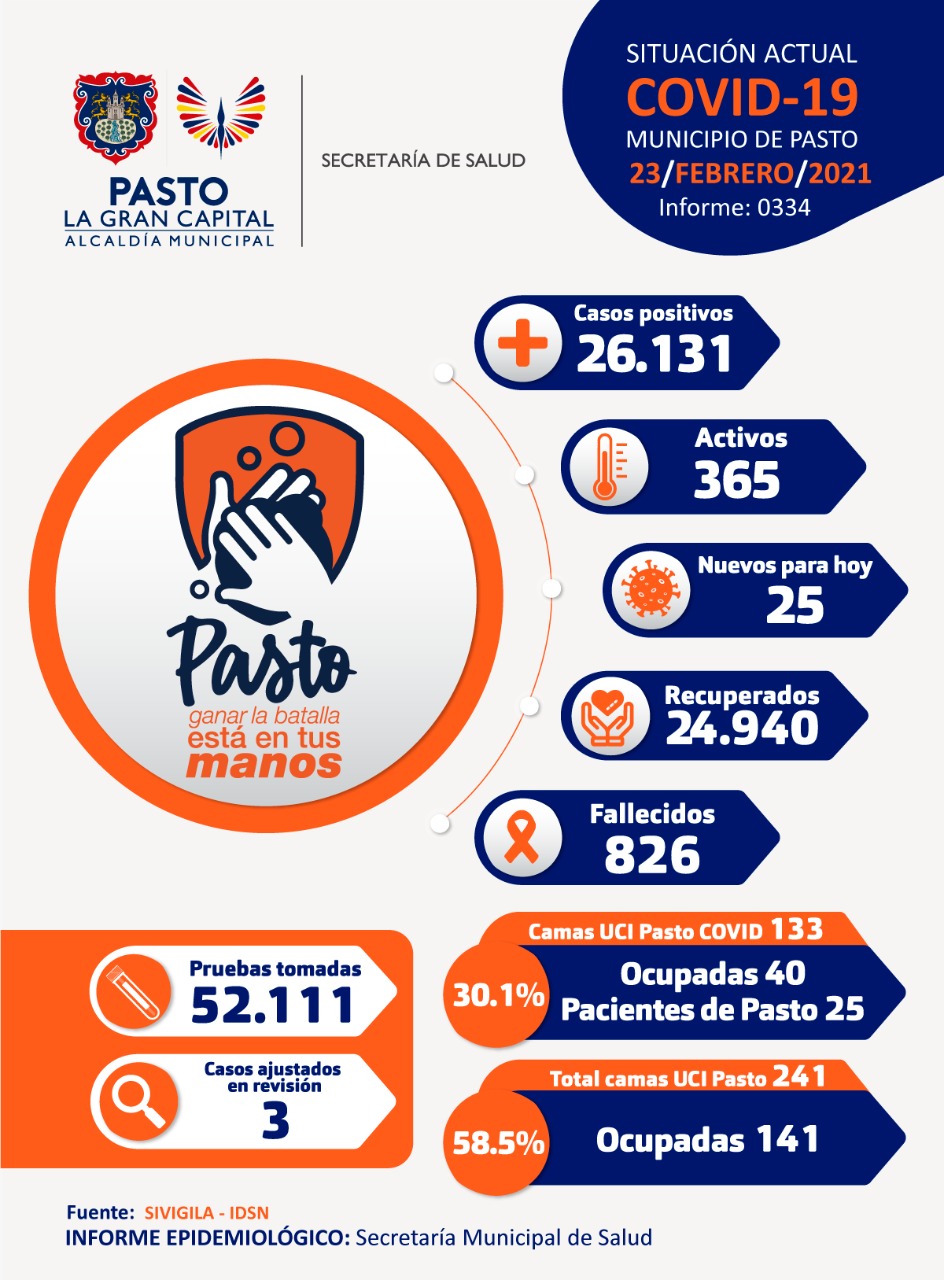 Virus de Inmunodeficiencia Humana - VIH
Secretaría de Salud Municipal
San Juan de Pasto
Boletín Informativo
No. 007 Julio de 2023 – ISSN: xxxx
Epidemiologia en Pasto
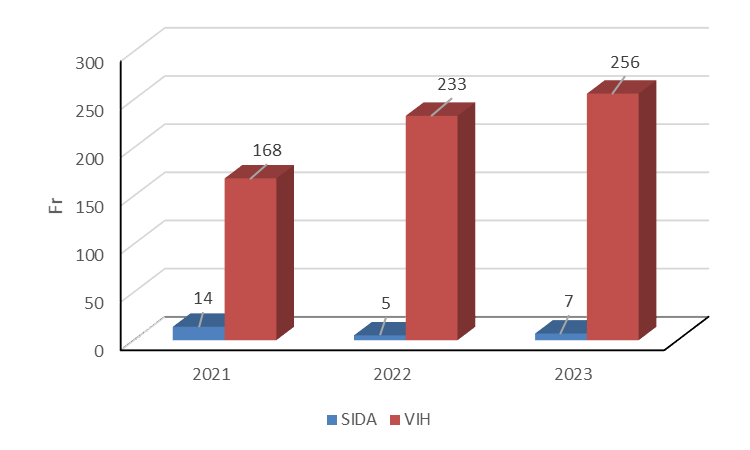 Grafico 2. Muestra el comportamiento del VIH/SIDA entre el 2021 a una proyección hasta el 2023, donde se observa una progresión de casos en el tiempo (SIVIGILA (07/2023).
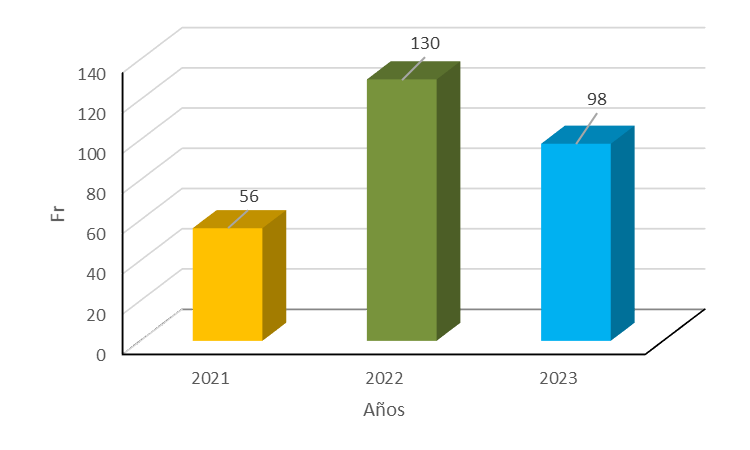 Grafico 3. Muestra el comportamiento del VIH/SIDA entre el 2021 a 2023 con corte a junio de cada año, donde se observa una progresión entre 2021 y 2022, y una reducción no significativa en 2023 (SIVIGILA (07/2023).
Tel. 602 7238803, Centro Administrativo Municipal - CAM Anganoy, san Juan de Pasto - Nariño
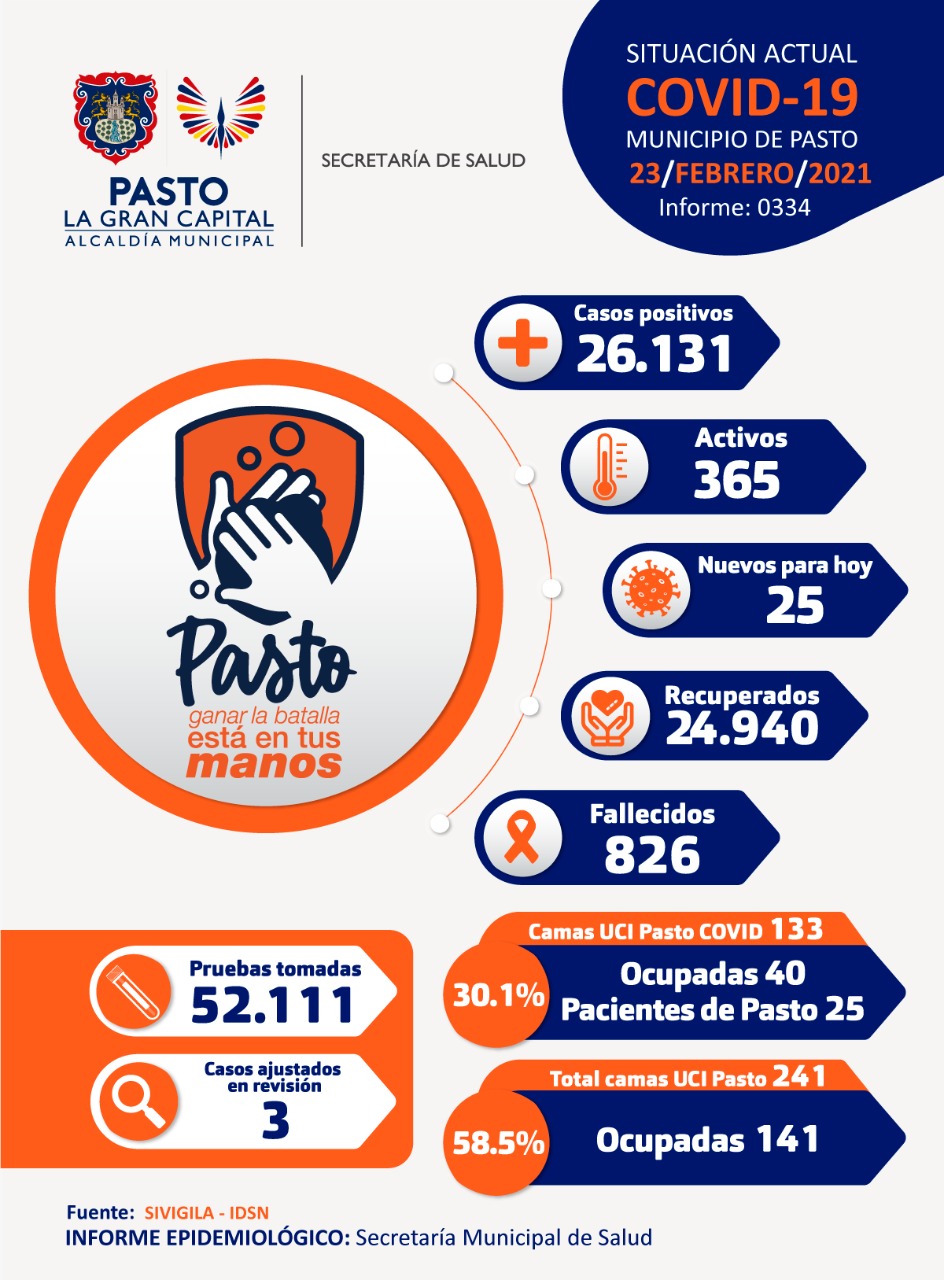 Virus de Inmunodeficiencia Humana - VIH
Secretaría de Salud Municipal
San Juan de Pasto
Boletín Informativo
No. 007 Julio de 2022 – ISSN: xxxx
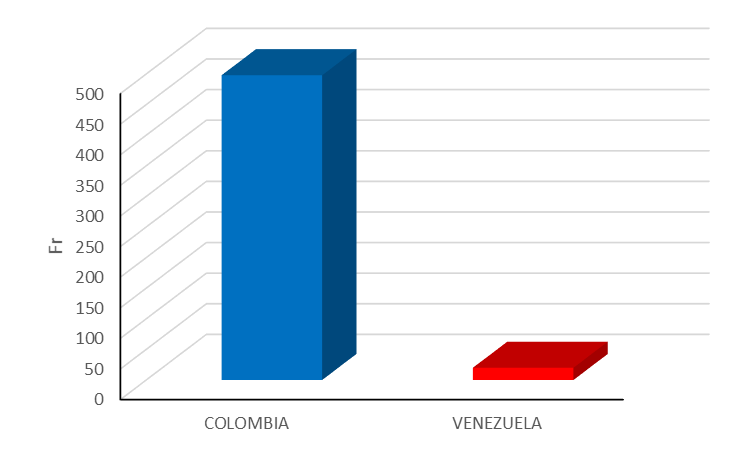 Epidemiologia en Pasto
Grafico 4. Muestra el comportamiento de población colombiana y extranjera con VIH/SIDA, donde se observa mayor numero de casos de colombianos en comparación a los venezolanos (SIVIGILA (07/2023).
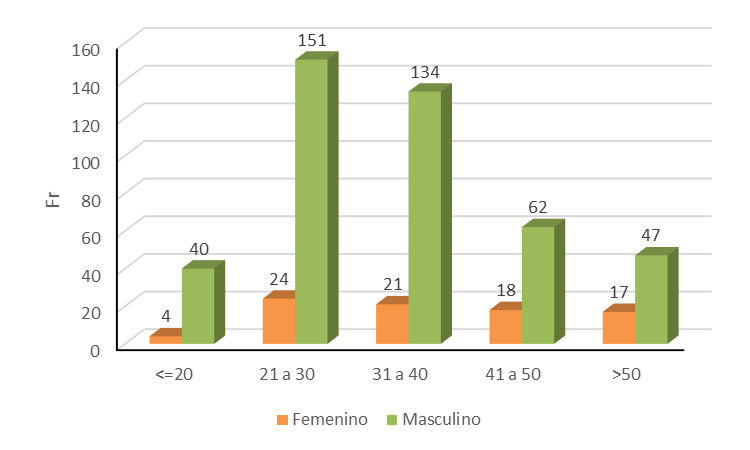 Grafico 5. Muestra el comportamiento del VIH/SIDA en grupos etarios por sexo, siendo los de mayor proporción el sexo masculino en comparación con el femenino, en edades entre 21 y 40 años los mas representativos, llamando la tención la frecuencia en los menores de 20 años dado su inicio temprano (SIVIGILA (07/2023).
Tel. 602 7238803, Centro Administrativo Municipal - CAM Anganoy, san Juan de Pasto - Nariño
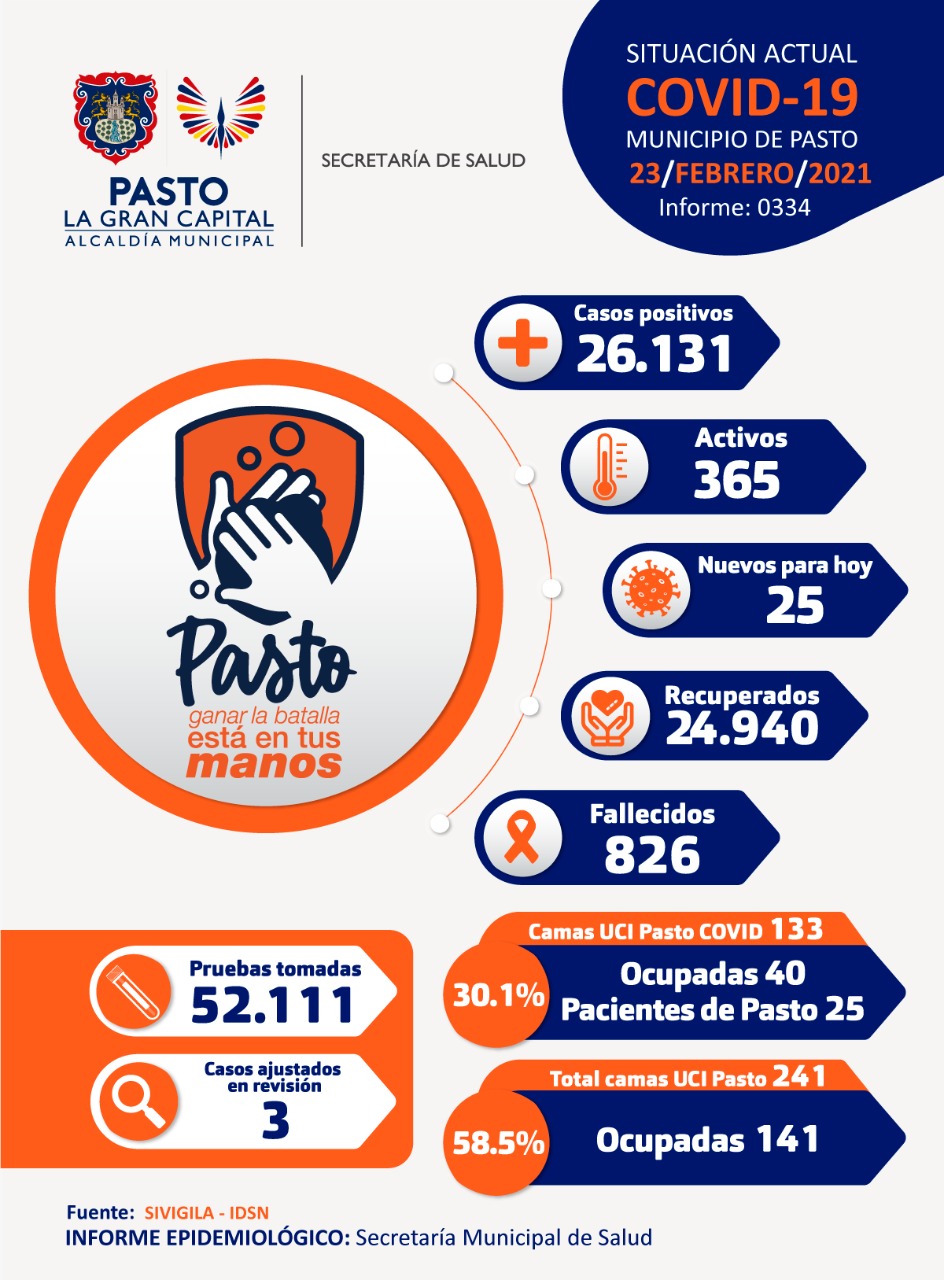 Virus de Inmunodeficiencia Humana - VIH
Secretaría de Salud Municipal
San Juan de Pasto
Boletín Informativo
No. 007 Julio de 2022 – ISSN: xxxx
Conclusión

El aumento en el número de casos nuevos de VIH/SIDA en Colombia al igual que en la ciudad de Pasto es una preocupación. Sin embargo, el hecho de que el 90% de las personas viviendo con VIH en Colombia estén en tratamiento antirretroviral es una buena noticia.

El evento de VIH/SIDA propende en un 75% por el genero masculino en comparación con el femenino.

El comportamiento del evento en VIH/SIDA se concentra en el rango de edad temprana en mayor proporción, destacándose en menores de 20 - 40 años.
Fuentes

National Foundations for Infections Diseases. [01/01/2023] https://www.nfid.org/infectious-diseases/hiv-aids/

OMS (2023) VIH y sida. https://www.who.int/es/news-room/fact-sheets/detail/hiv-aids

Instituto Nacional de Salud de Colombia. (2022). Informe sobre la situación del VIH en Colombia, 2021. Bogotá, Colombia: INS.

Cuenta de Alto Costo de Colombia. (2022). Informe anual de la cuenta de Alto Costo de Colombia, 2021. Bogotá, Colombia: Cuenta de Alto Costo de Colombia.
Tel. 602 7238803, Centro Administrativo Municipal - CAM Anganoy, san Juan de Pasto - Nariño